Implementing QM towards Program Certification
Melissa Poole
Director of Quality Assurance
Quality Matters
Yaping Gao
Senior Academic Director
Programs & Services
Quality Matters
©2016 MarylandOnline, Inc.
Continuous Improvement
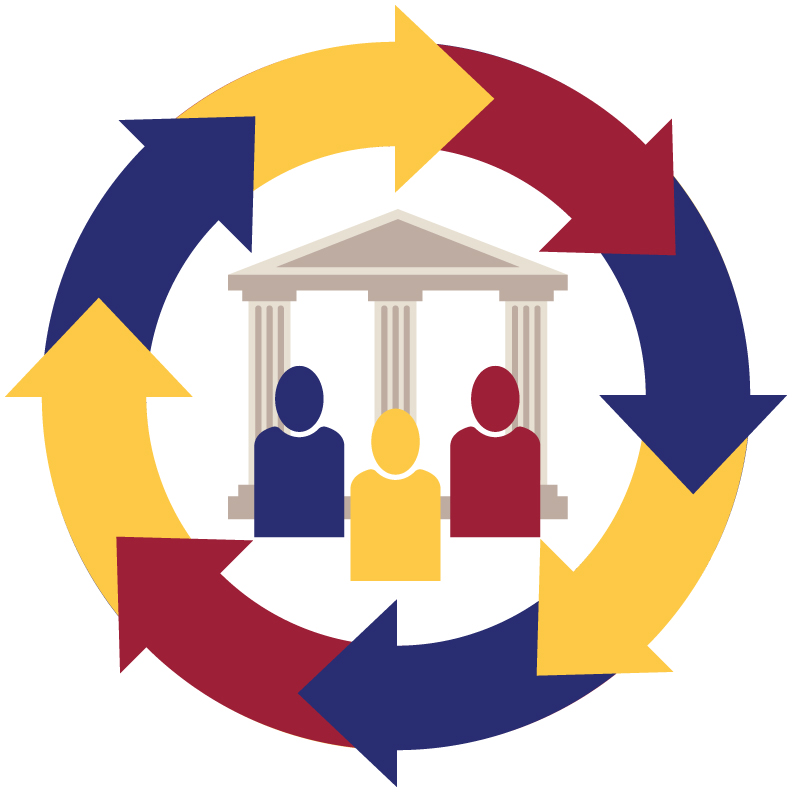 Non-Profit
Academic
Peer-Based
©2016 MarylandOnline, Inc.
[Speaker Notes: QM is a non-profit organization with a peer-based approach to serving the education community.  From K-12, to Higher Education, and Continuing and Professional Education, our underlying principle is continuous improvement, in all aspects of the education process, to improve student learning outcomes.]
Enables Quality Assurance
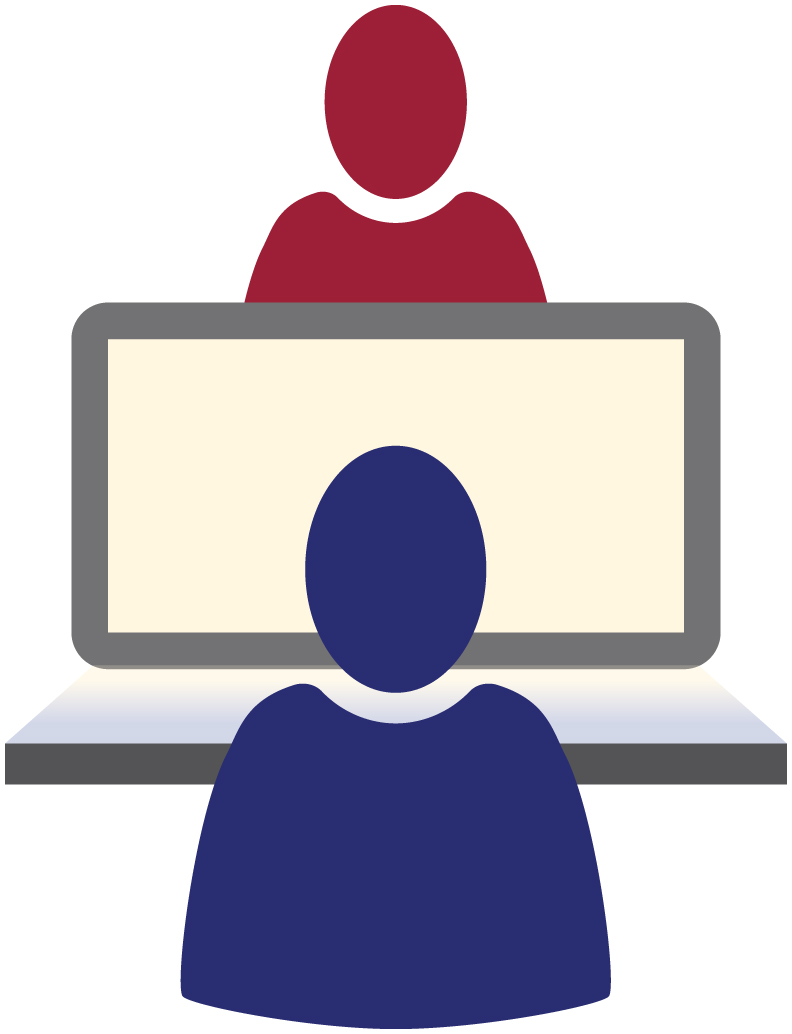 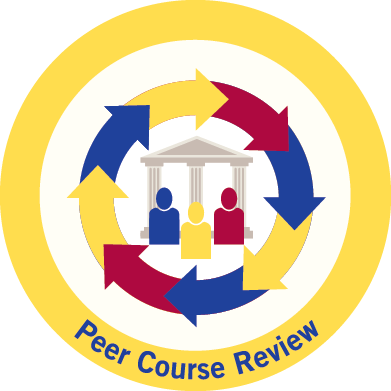 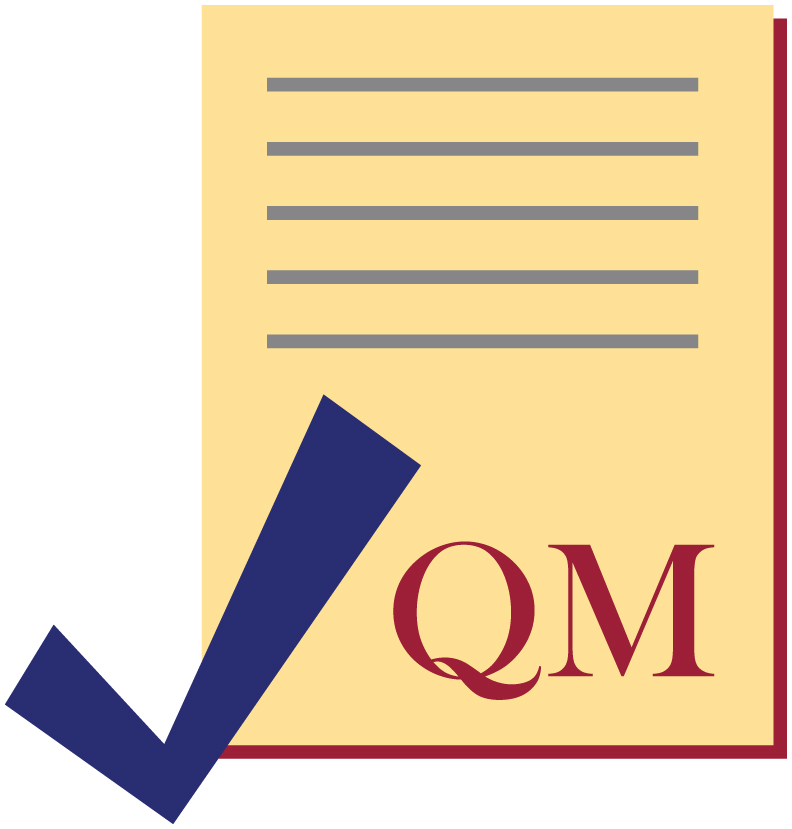 Rubric Standards
Course/Program Reviews
Professional Development
©2016 MarylandOnline, Inc.
[Speaker Notes: QM enables and facilitates the quality assurance process through its Rubric Standards.  The three primary components in QM are research supported Rubrics, professional development for faculty and staff, and peer reviews of courses and programs.]
QM for Every Member Institution
What use to make of QM?
 What to achieve in 1 year? In 2 years? In 3 years?
 How to maximize the value of investment?
 How to measure success?
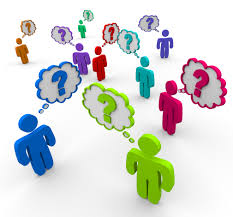 Commitment to Implement QM
Reasons and Benefits:
Become familiar with QM standards and procedures for quality assurance
 Introduce QM to a skeptical community
Start an internal discussion on what constitutes quality in online education
Build support for wider adoption of QM standards and practices
Adapt to institutional goals and resources
Pathway to Quality Assurance
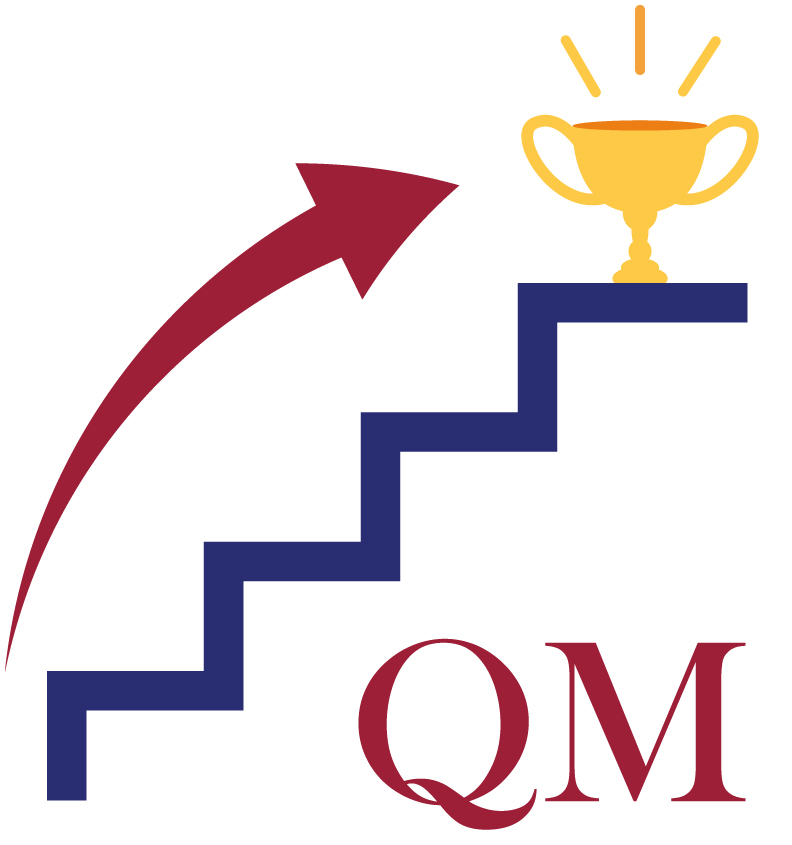 4. Program Review & Certifications
3. Collect Required Data
2. Apply for Candidacy
1. Commit to implement QM
©2016 MarylandOnline, Inc.
[Speaker Notes: QM guides institutions and facilitates a pathway to quality assurance. Starting with commitment and a plan to implement QM, then apply for Candidacy, engage in QM activities and collect that can lead to Program Review and Certifications.]
Program Certifications
Program Design
Teaching Support
Learner Support
Learner Success
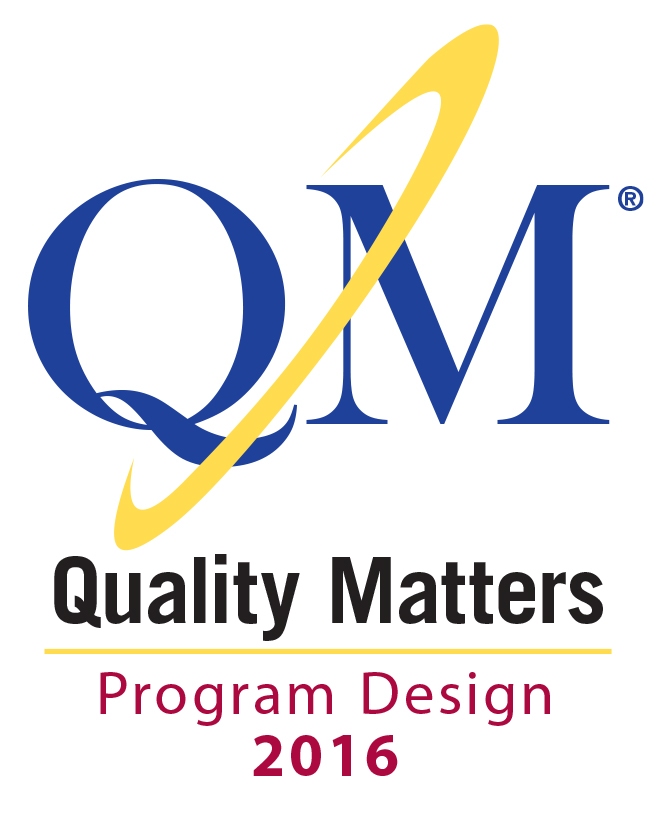 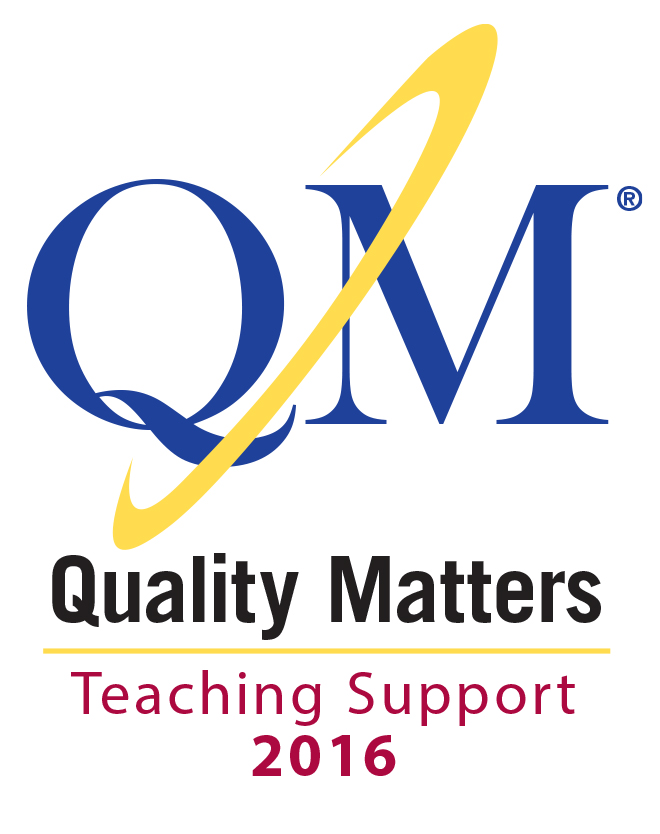 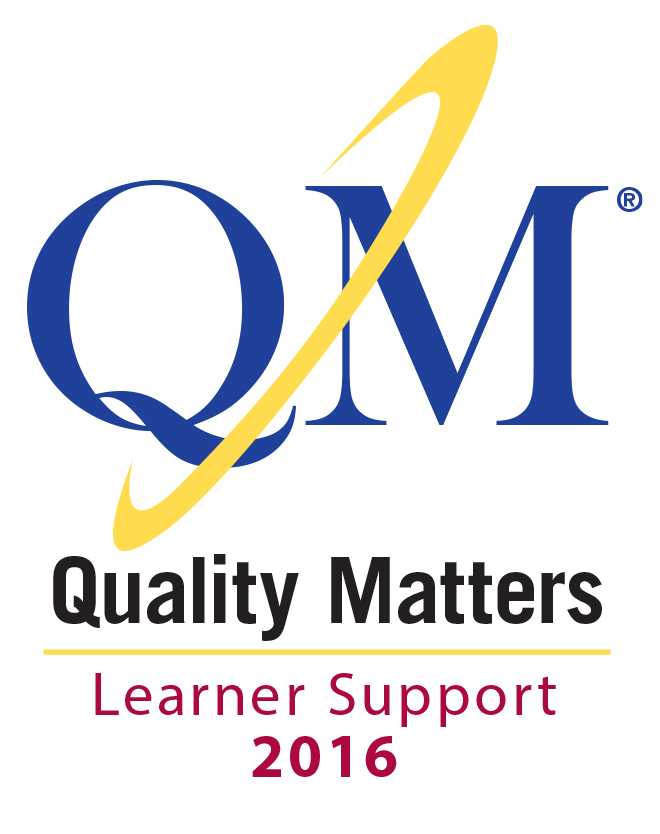 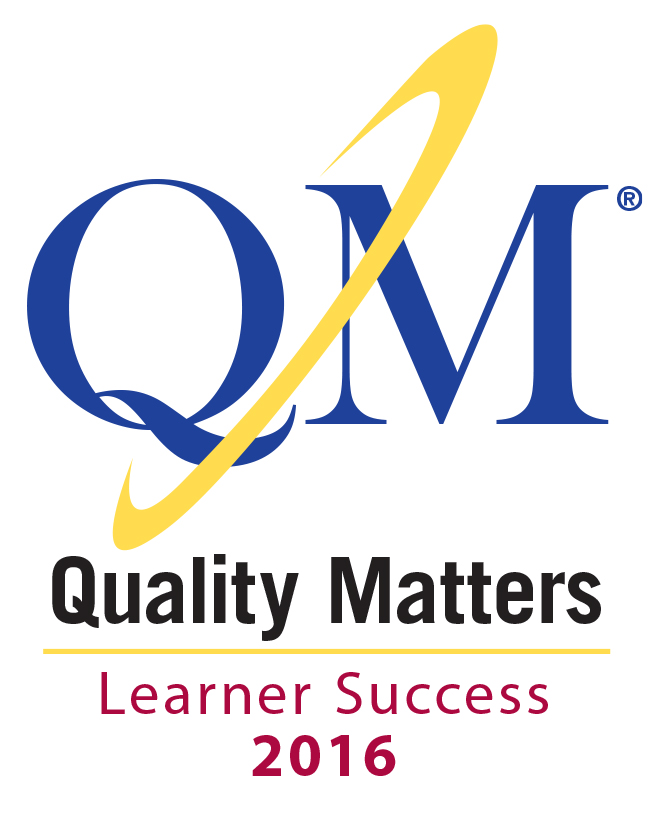 ©2016 MarylandOnline, Inc.
Candidacy as Pathway
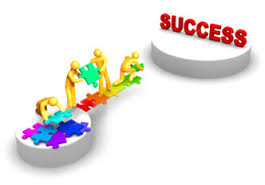 Candidacy for Program Review & Program Certification
QM member or not
 Maximum of 3 years/phases
 Choice of program review scope & type
 3 check-in points with QM staff
 Reasonable fee structure
 Review ready at end of candidacy
©2016 MarylandOnline, Inc.
Principles of Program Certification
[Speaker Notes: Explain 1) the definition of a “Program,” 2) why years of activities must precede application for Program Certification, 3) why 3 years of data are needed to establish trend lines and consistency, and 4) how the 85% principle works.

General Considerations;
A “Program” can be a single online degree program, all the online degree programs in a single academic unit, or all the online degree programs in an institution
Program Certification is a long-term goal – QM recommends at least 3 years of experience with QM before applying
Program Certification is data driven – QM asks for 3 years of data in support of applications for Program Review resulting in certification
Program Certification criteria are demanding, but the 85% principle is invoked to recognize the difficulty of full compliance, which remains a goal]
Program Design Certification
[Speaker Notes: Explain data limitation to five online programs, but the pledge that all programs included in the application reflect the same standards and practices.  If this is not the case, the application should be confined to those programs that do comply fully with the Program Certification criteria.

Alignment is important at the program level, not just at the course level
Each program has measurable learning objectives, outcomes, or competencies (LOOC’s)
Course LOOC’s reflect program LOOC’s and sum up to program LOOC’s
If more than five programs are included in one application (e.g., all online program at an institution, data is only submitted for five representative programs
But all programs included in the application are expect to comply with the certification criteria

All new and revised courses in all included programs are designed consistently with the relevant QM Rubrics and input from QM trained faculty and staff]
Teaching Support Certification
[Speaker Notes: Explain importance of including support for part-time and adjunct faculty as essential to provide learners with consistent course quality.

The program supports all online instructors, both full-time and part-time 
All online instructors receive training in online course delivery
All online instructors have access to ongoing support in their teaching roles 
All online instructors are afforded professional development opportunities in their teaching roles
Learner feedback on online instructors’ teaching effectiveness is systematically collected and fed back into improvement efforts for online teaching policy and individual instructor improvement.]
Learner Support Certification
Support
Registration
Billing
Financial Aid
Accessibility
HelpDesk
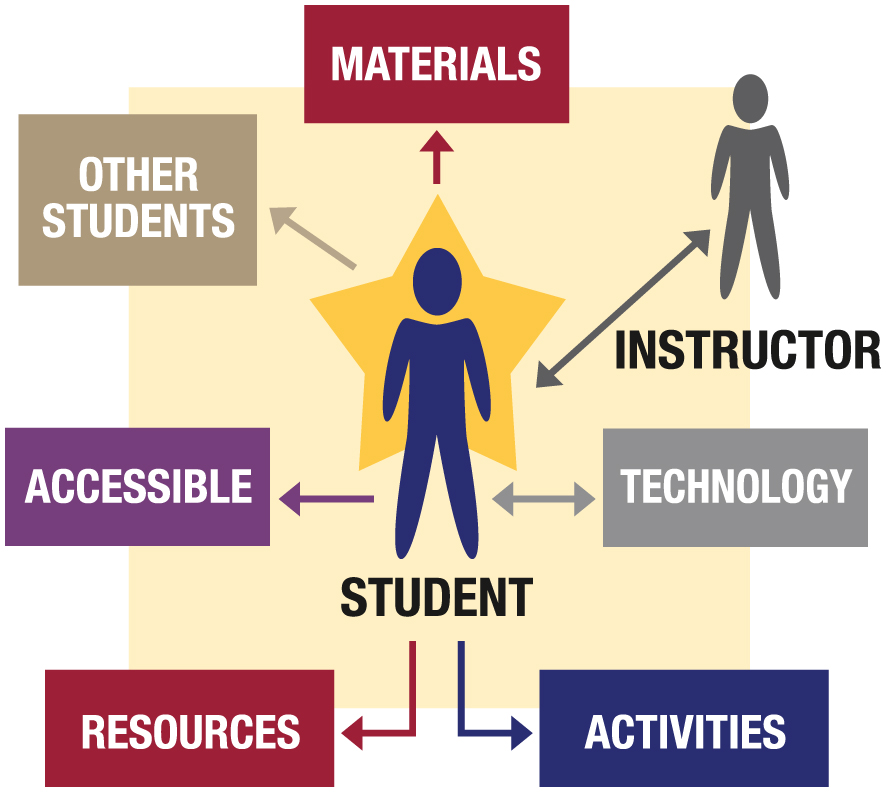 [Speaker Notes: Emphasize that there may be other services the program provides to online learners, e.g., student organizations.  These should be reported too.  

The program provides online learners with online technical, academic, and student support services including, but not limited to 
Orientation to online study
Technical support
Academic advising  
Tutoring
Grade appeals
Library resources
Accessibility services
Records and Registration services
Financial Aid services
Billing services
Access to Institutional and student policies
Learner feedback on online services effectiveness is systematically collected and fed back into improvement efforts]
Learner Success Certification
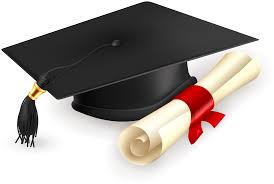 [Speaker Notes: Explain QM’s willingness to let programs define learner success based on mission, resources, and the characteristics of their learner population.

How does your program define learner success?
Course retention, completion, grades, & graduation rates?
Capstone projects, standardized summative testing?
Transcript reviews and data collection rubrics based on published LOOK’s
Alumni surveys
Employer surveys
Civic engagement measures
Other
Are your program’s mission and goals factored into your definition of learner success?  
Have you thought about what sets your program apart from competing programs?
Are you collecting data to document that your learner success is better than average for programs of your type?]
Exemplary Program Recognition
ExemplaryProgram!
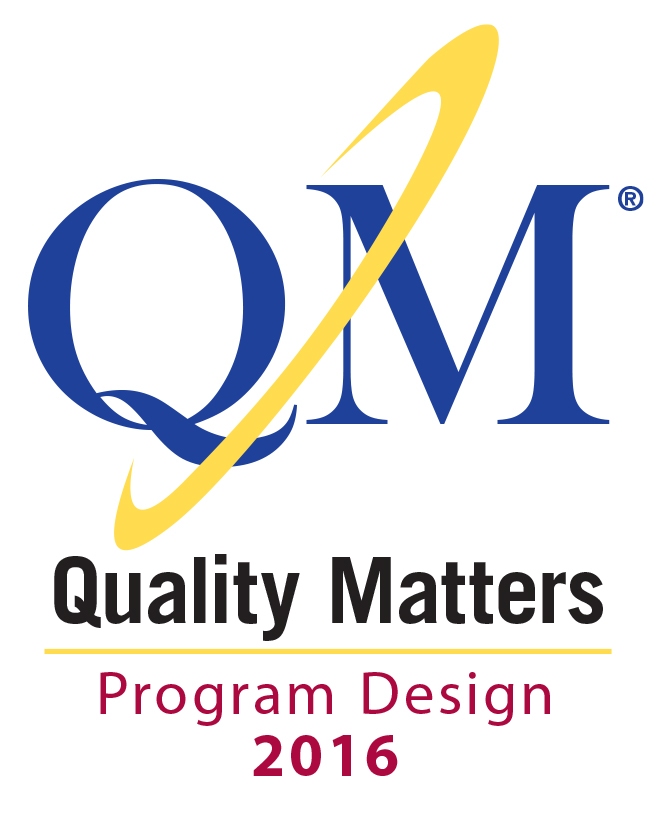 Program Design
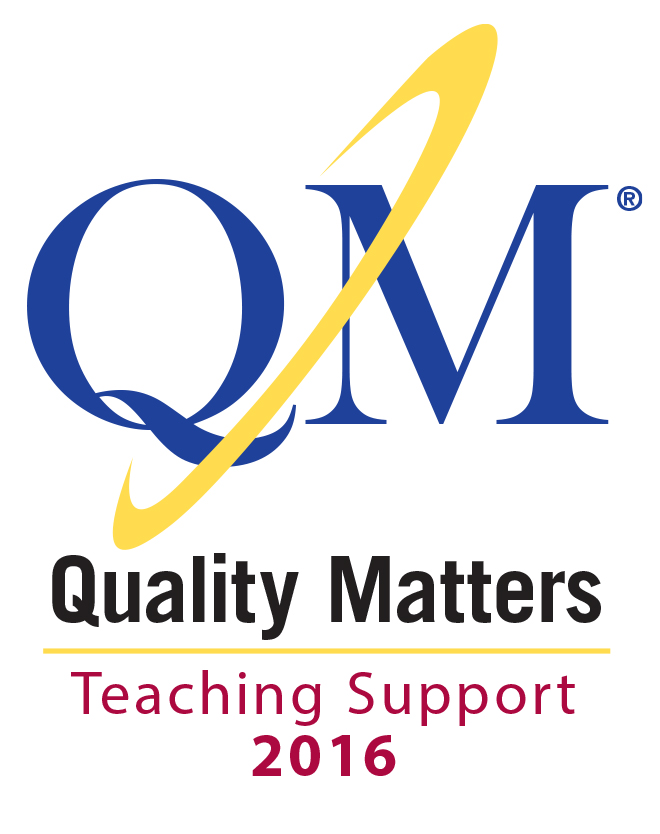 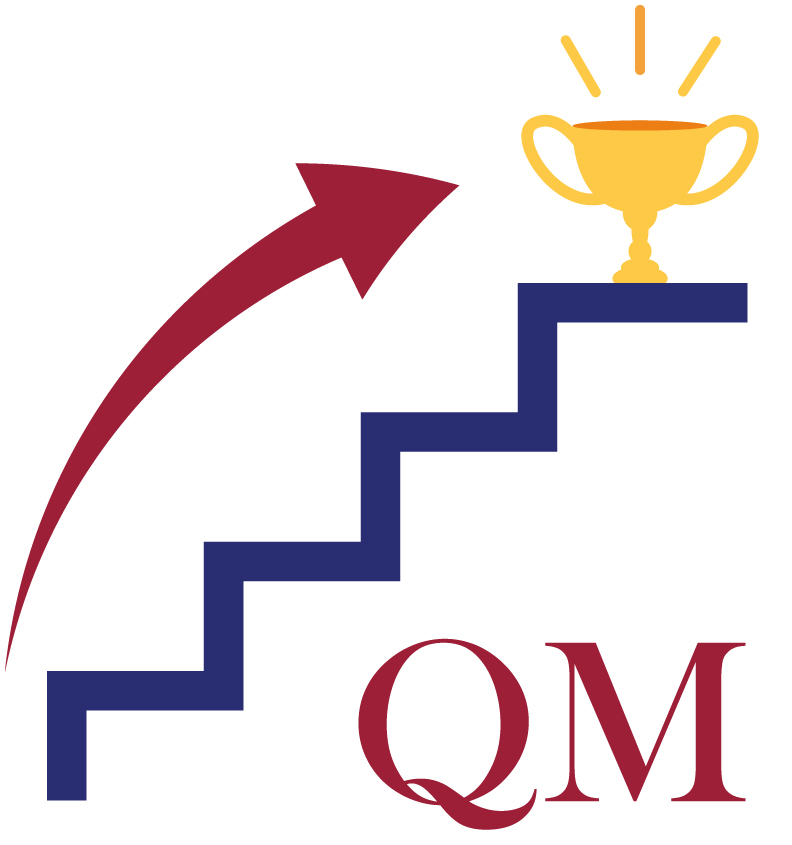 Teaching Support
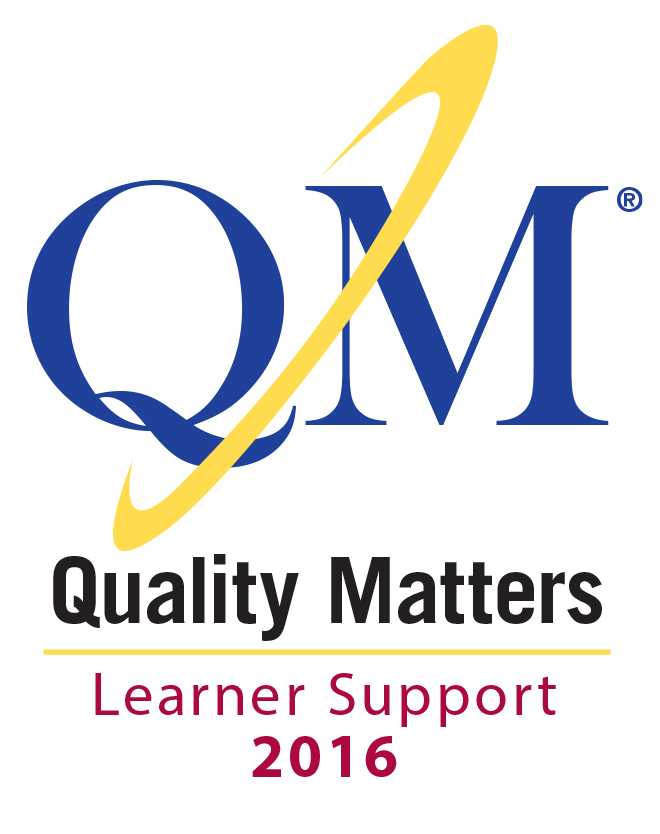 Learner Support
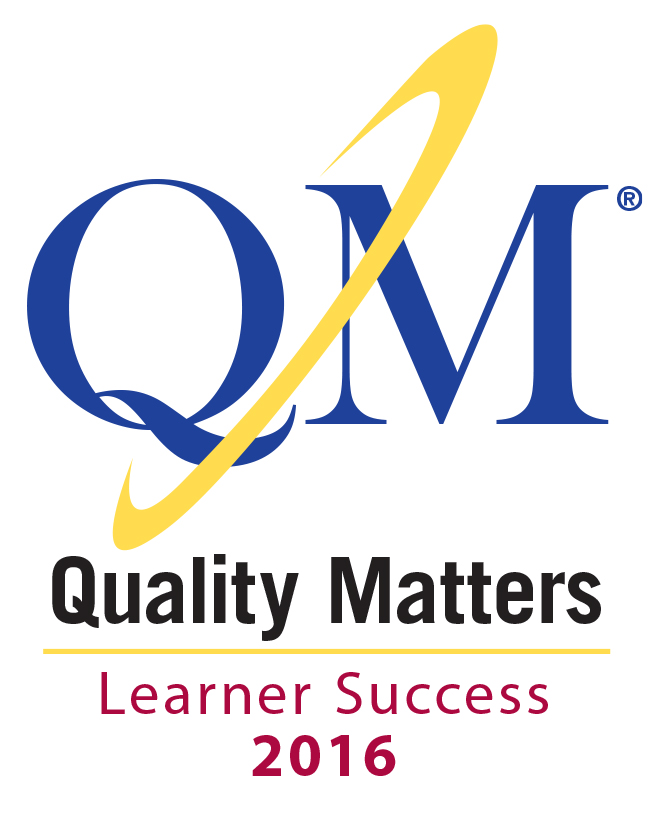 Learner Success
Benefits of QM to Learners
Success
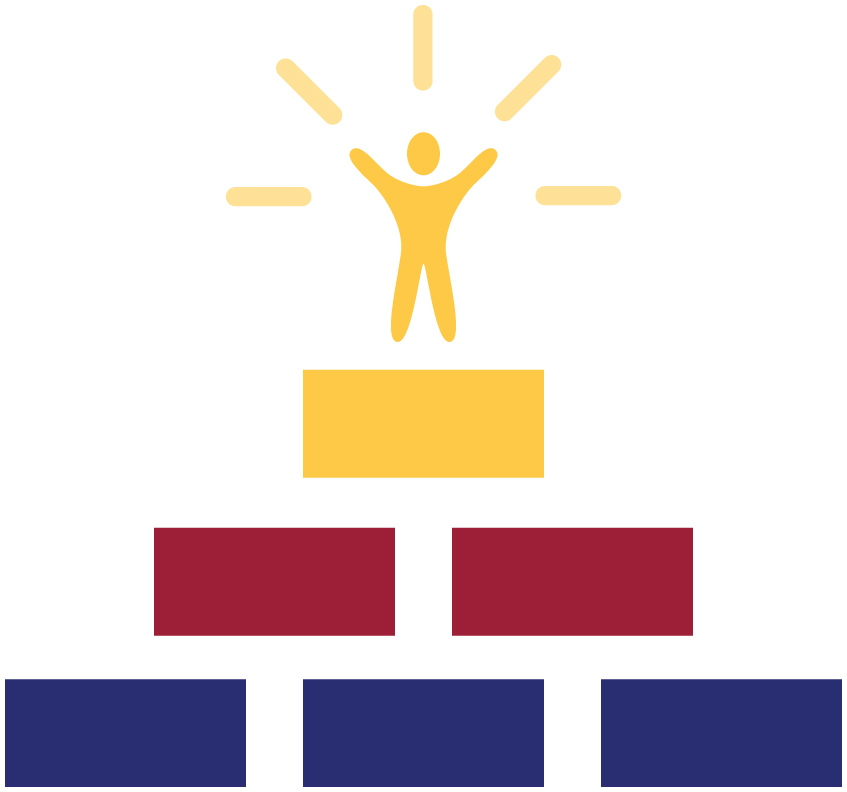 Completion
Retention
Satisfaction(Instructor & Learner)
Facilitate Learner Success
©2016 MarylandOnline, Inc.
[Speaker Notes: QM certifications for faculty, staff, courses, and programs benefit the institution and students.  
Faculty satisfaction increases with well-designed courses. This gives instructors more time to interact with students and provide personalized instruction and facilitation. Learner satisfaction with course design and interaction with instructors increases, which improves retention, completion and student success.]
Benefits of QM to Institutions
Accreditation
Funding
Stakeholders
Accountability
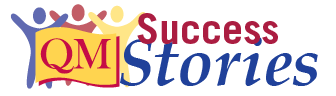 ©2016 MarylandOnline, Inc.
[Speaker Notes: With improved student success, the administration has positive and encouraging data to report to stakeholders which can include the state legislature, potential donors, and the accreditation bodies. This in turn generates more resources that can be invested back into teaching and learning.]
Contact QM Today!
[Speaker Notes: Please contact any of the QM staff listed here. We look forward to welcoming you to the QM community and working with you soon! Join the QM Community today.  Thank you!]
Thank You!